Online resources for georeferencing
http://herpnet.org/Gazetteer/GeorefResources.htm
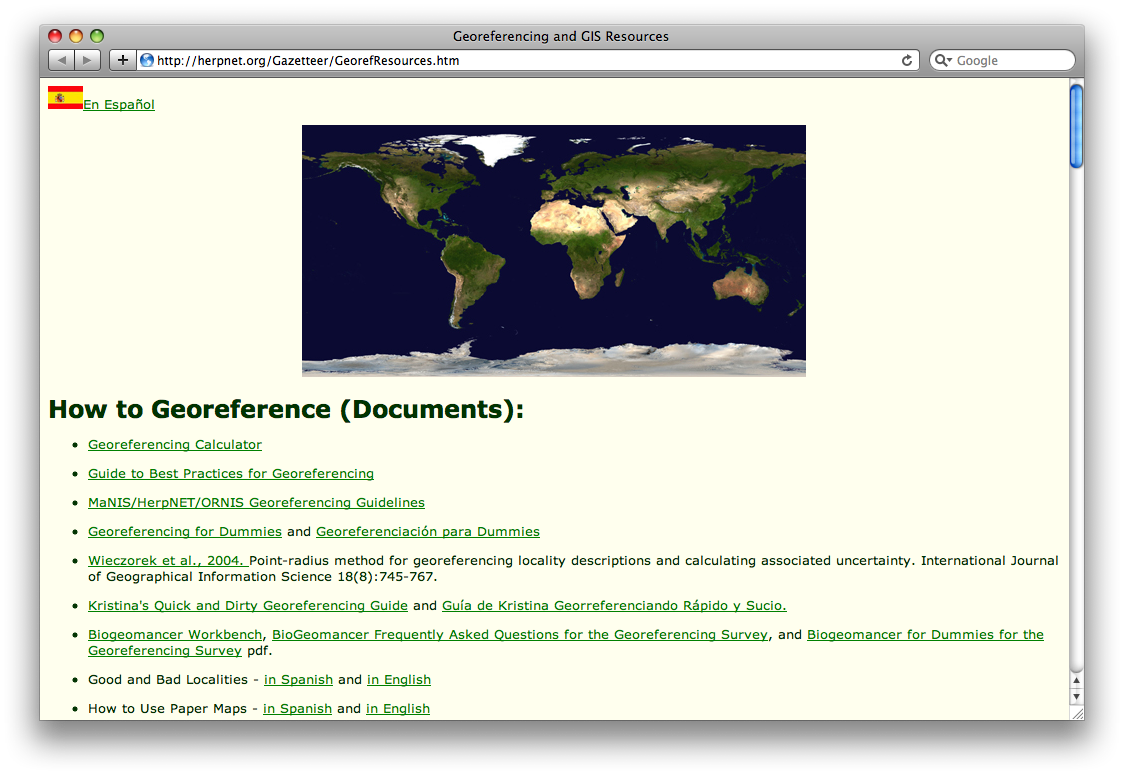 Georeferencing workshop - Online resources - 2011.05.21
1
[Speaker Notes: What about unknown datum for UTM?
Online exercises: renewed file
Extent for MTM exercise (datum unknown)?]
Other georeferencing resources
http://www.canadensys.net/georeferencing
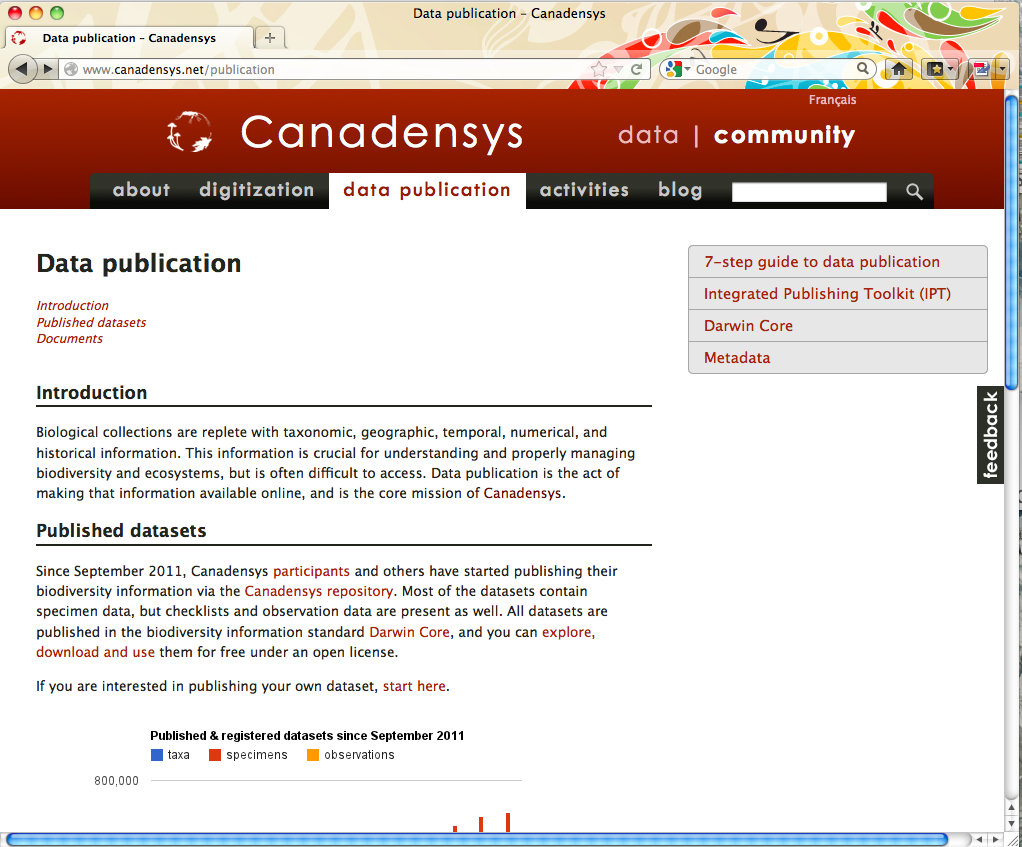 2
LatLong Crosshairs for Google Maps
http://www.canadensys.net/activities/development/latlong-crosshairs
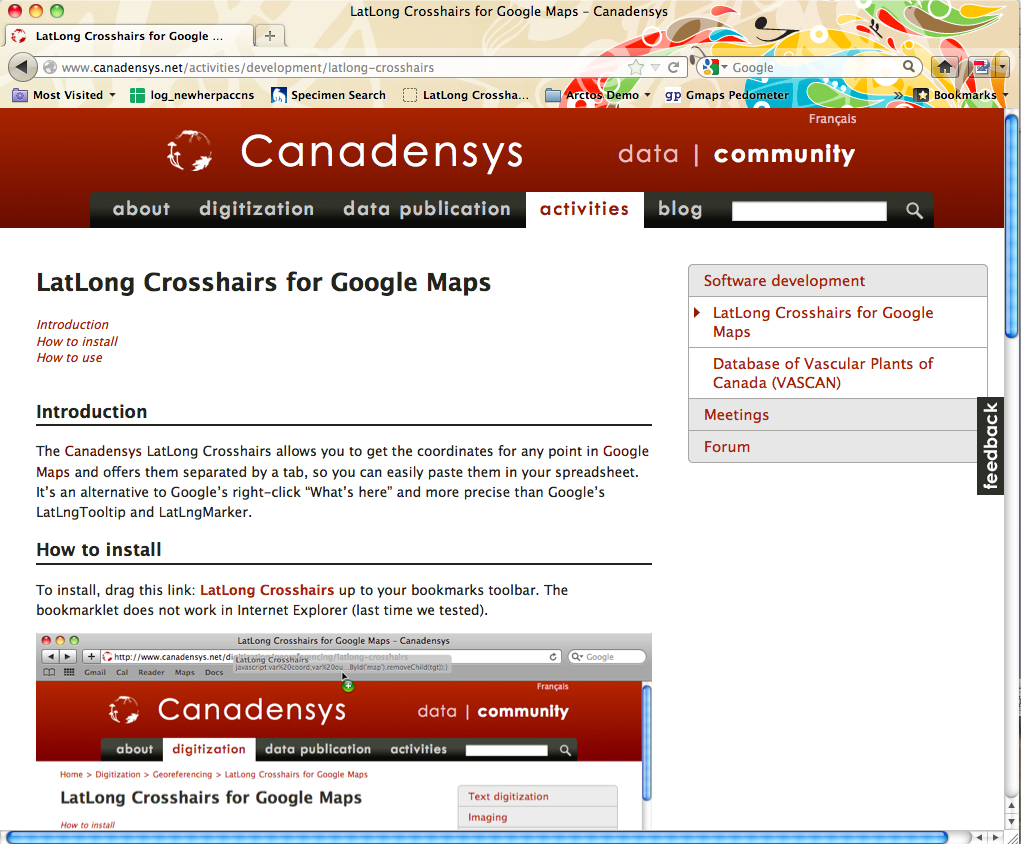 3
Google Maps
http://maps.google.com
Web mapping service application by Google
Search & directions
Free text search, depends on zoom level
Directions for travelling by car, bike, public transport and foot
Data compiled from different sources
Maps
Datum: WGS84
Views: map, satellite (= aerial photography), terrain, Google Street View + various layers of information
Data compiled from different sources (indicated at the bottom of each map)
4
Google Maps – Search
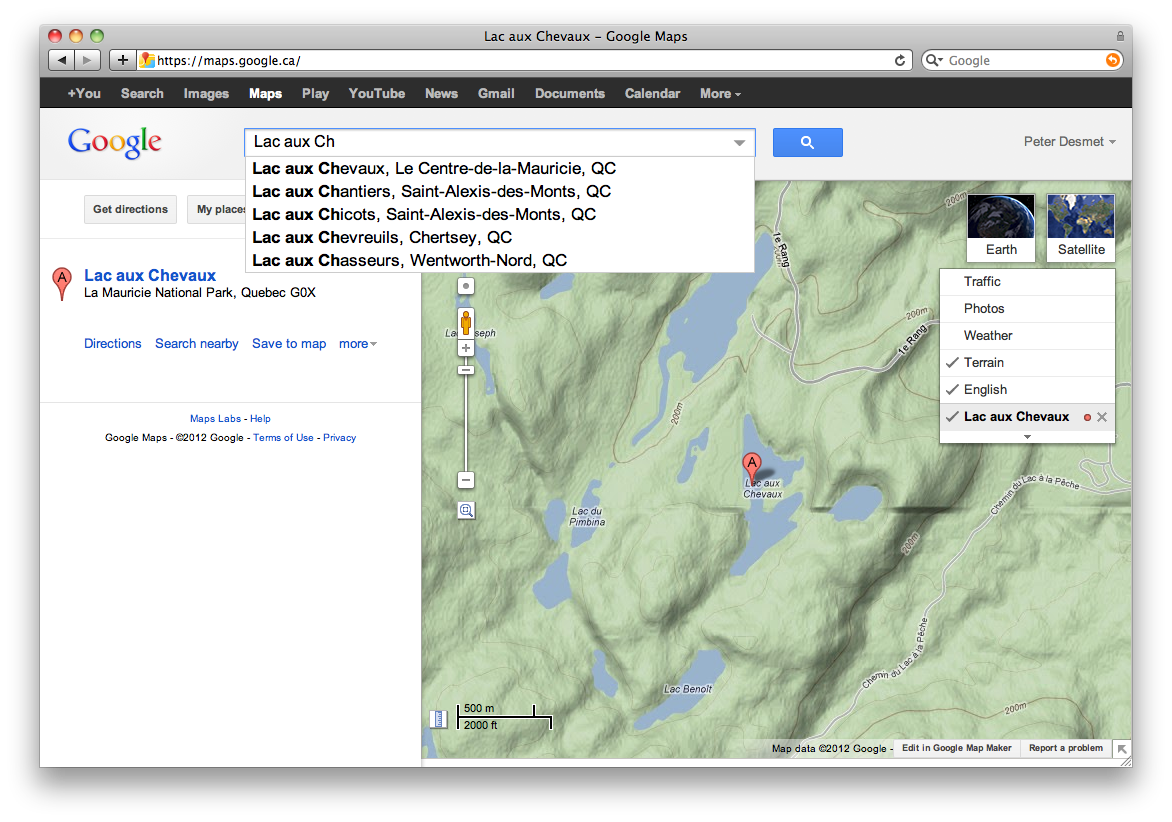 Search with suggestions
Previous searches
Report a problem
Georeferencing workshop - Online resources - 2011.05.21
5
Google Maps – Views
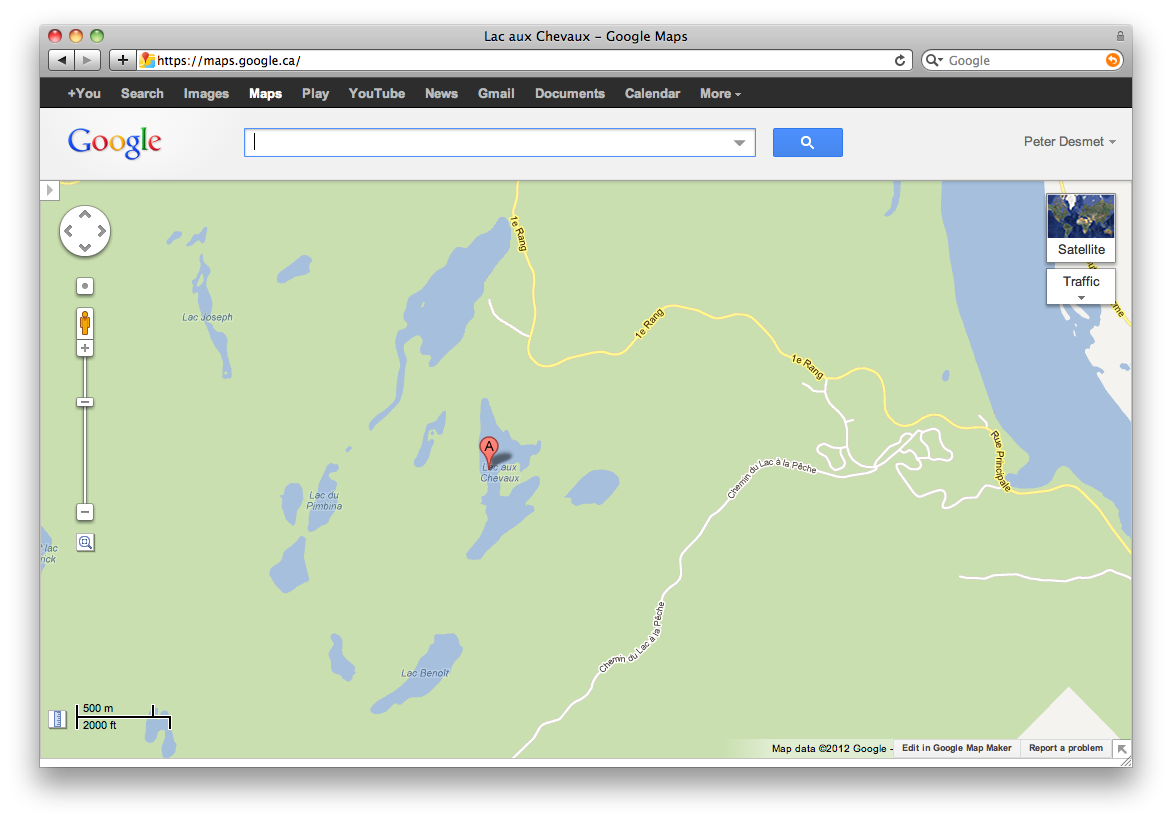 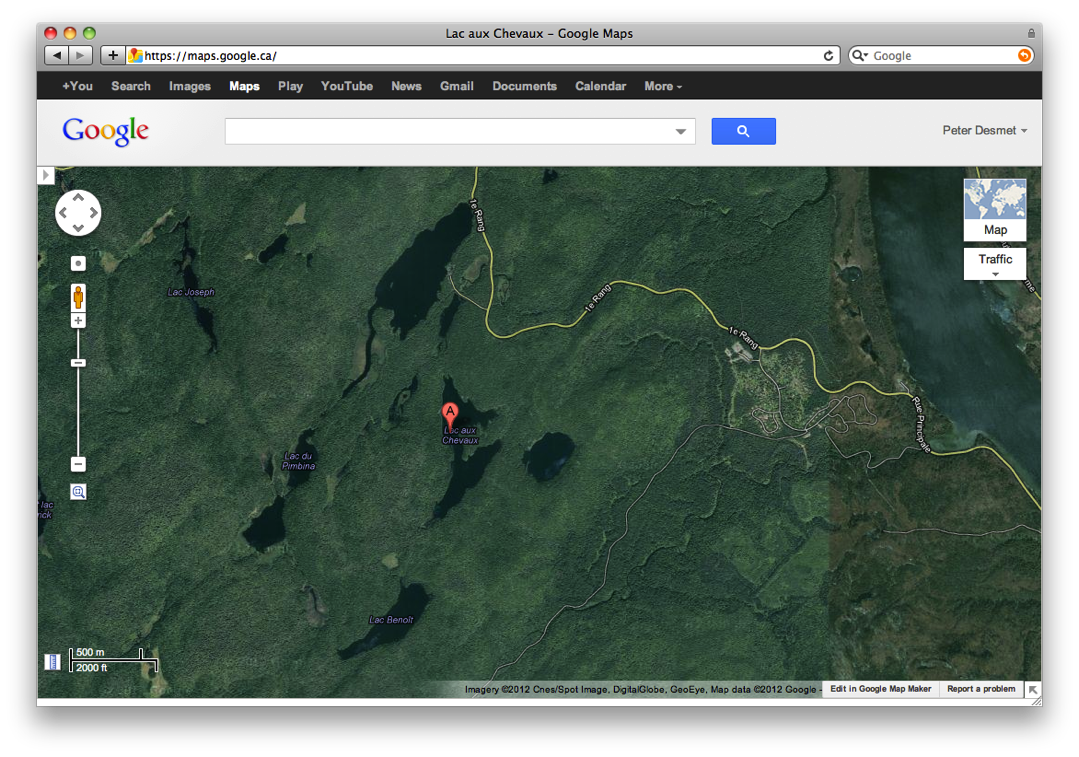 Maps
Satellite
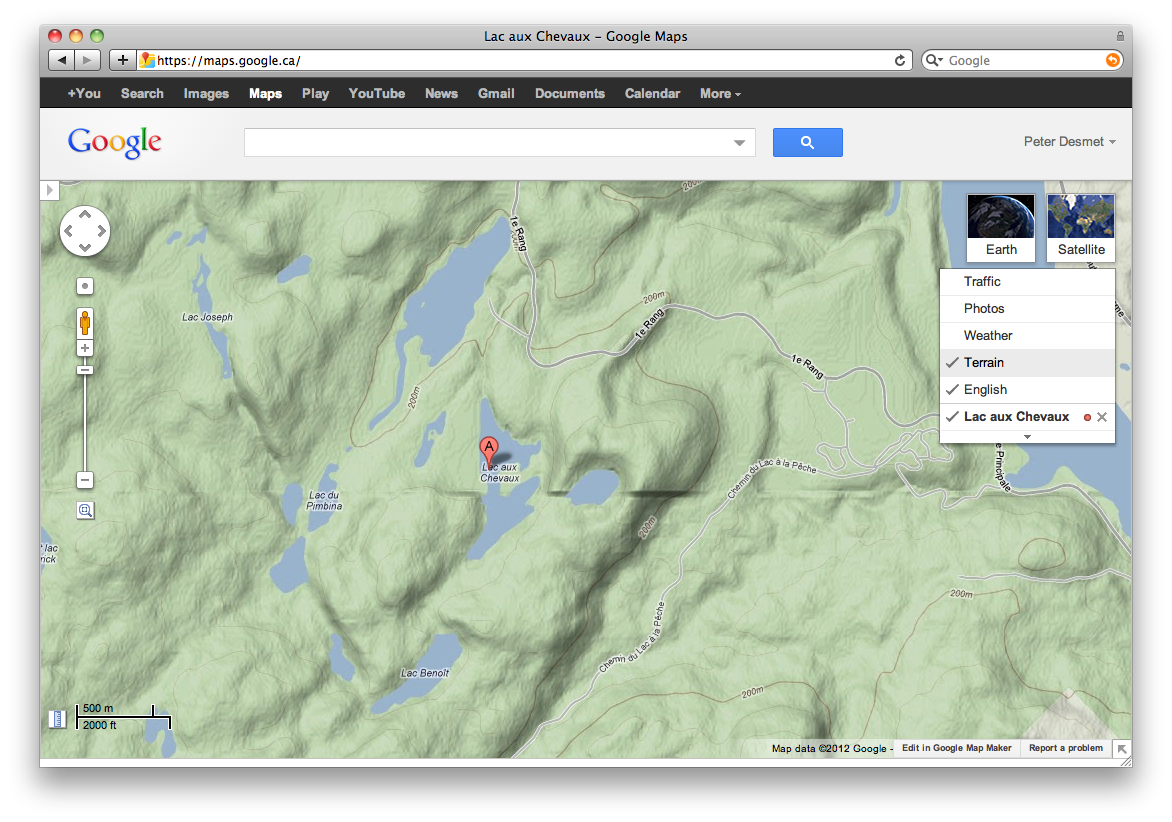 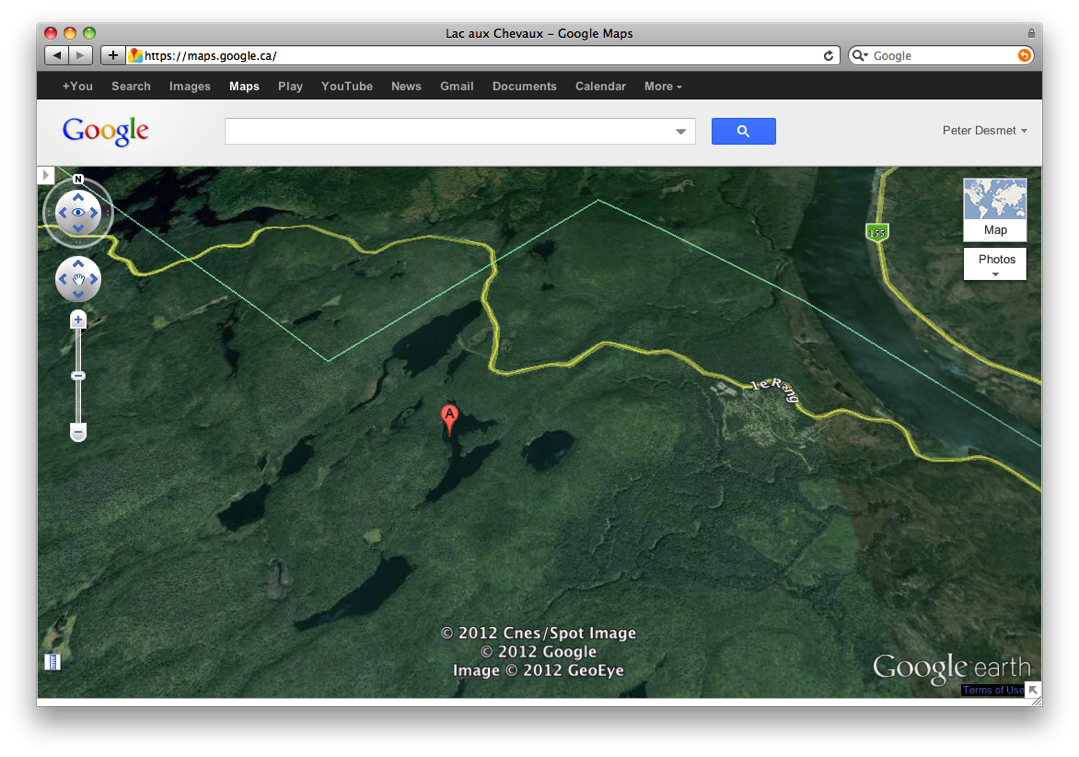 Terrain (under ‘Map’)
Earth (plugin required)
Georeferencing workshop - Online resources - 2011.05.21
6
Google Maps – Street View
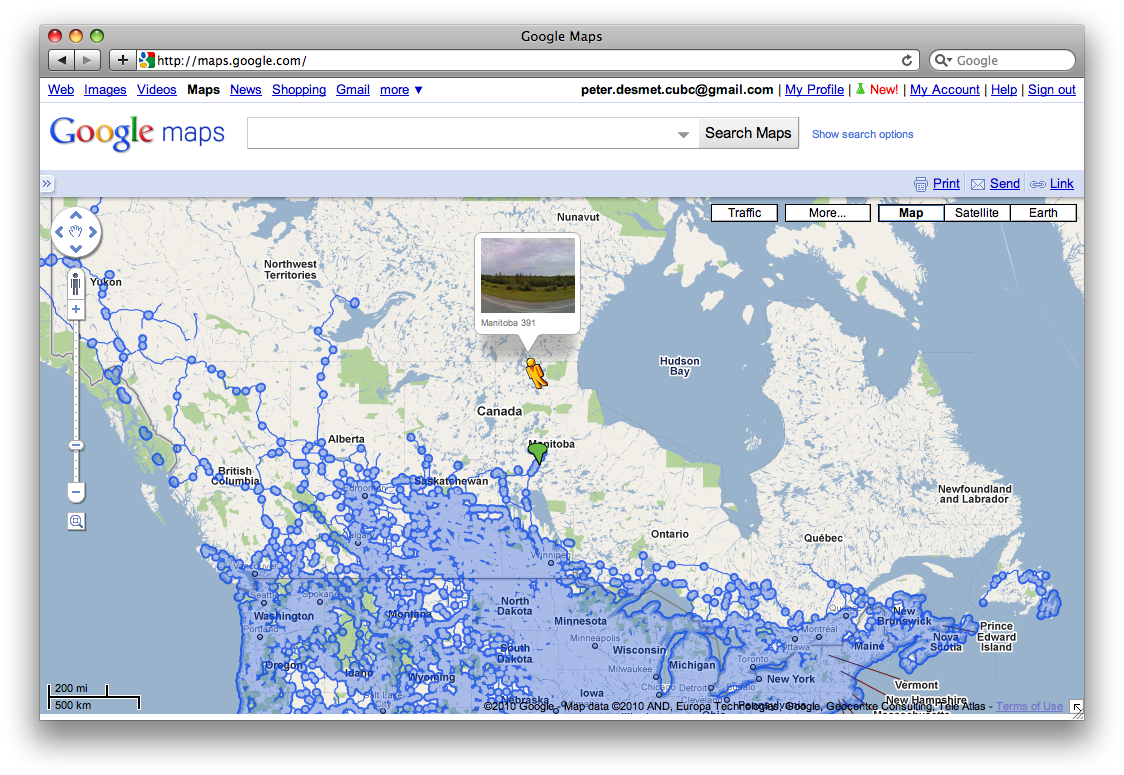 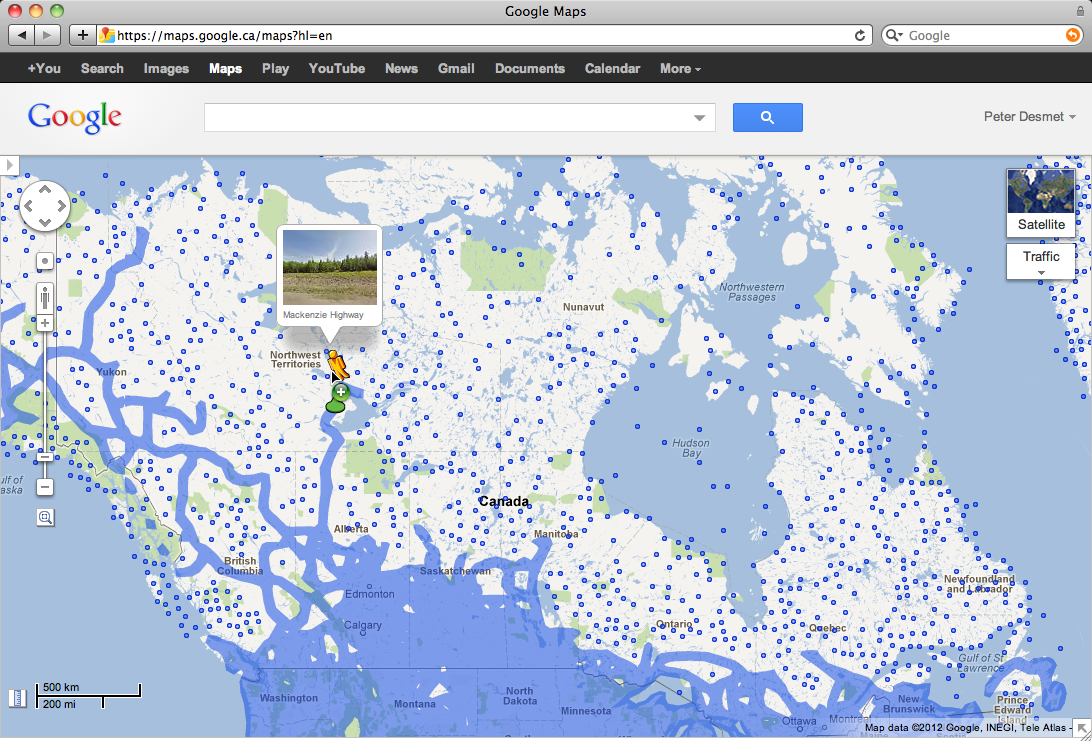 Street View
Georeferencing workshop - Online resources - 2011.05.21
7
Google Maps – Street View
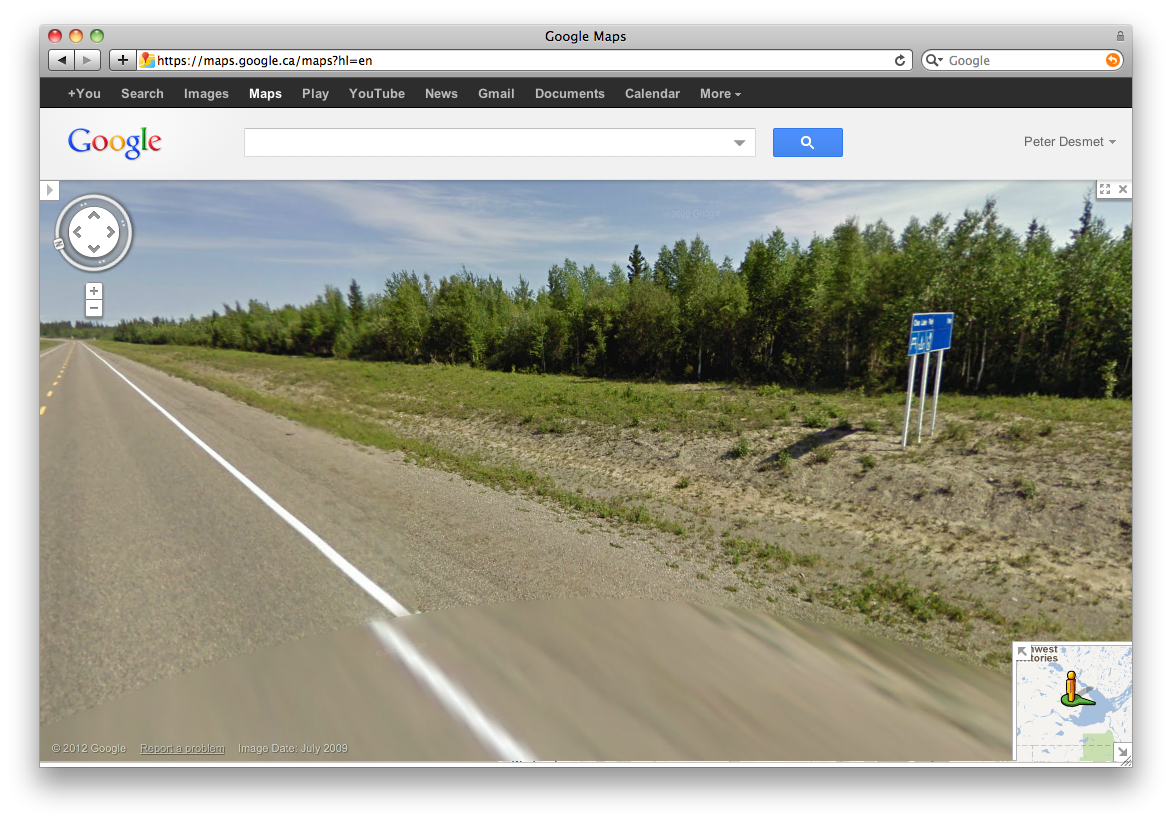 I collected here
Georeferencing workshop - Online resources - 2011.05.21
8
Google Maps – Shapes
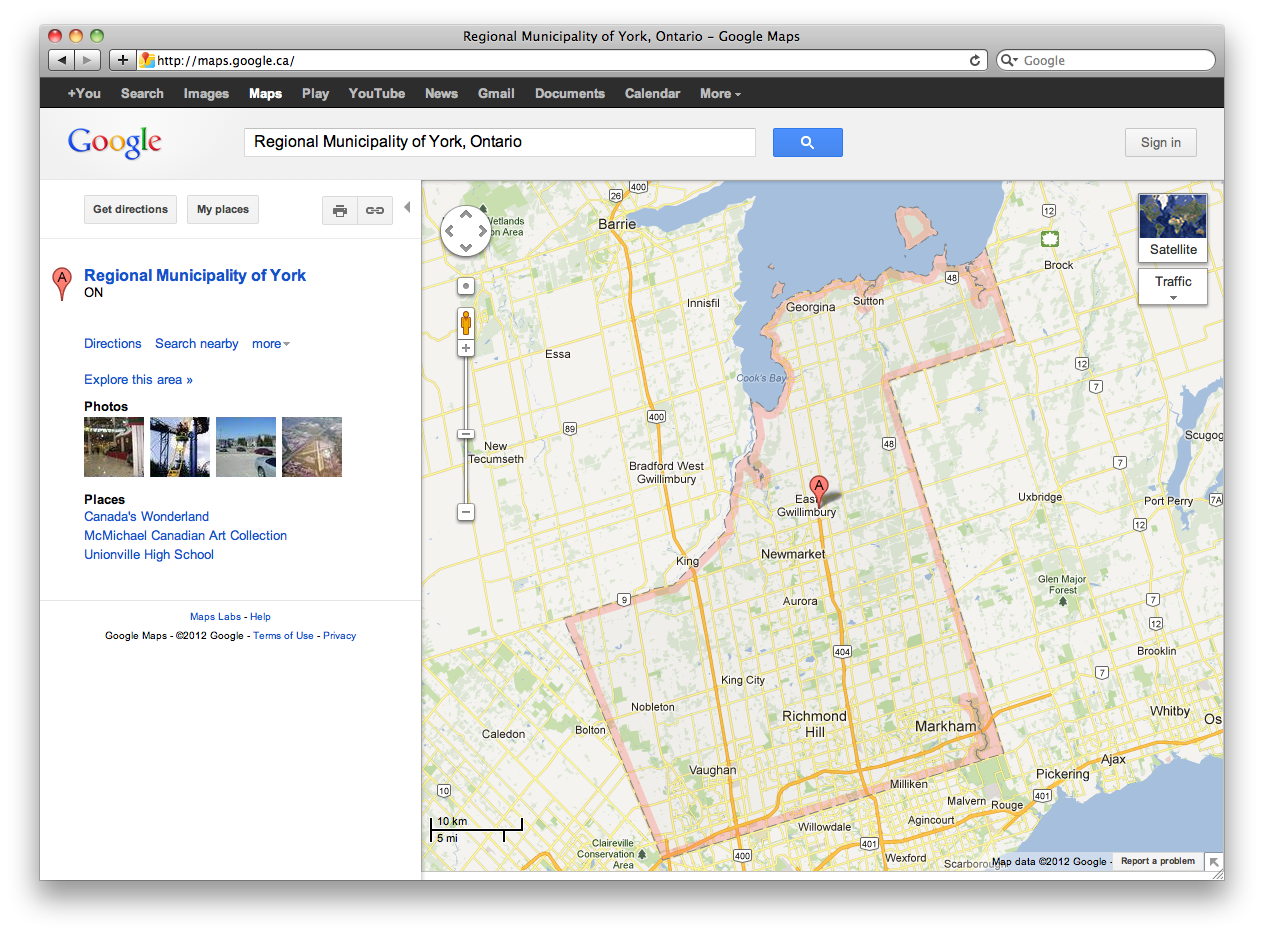 Georeferencing workshop - Online resources - 2011.05.21
9
Google Maps – Get coordinates
Requires widgets or additional plugins:
Activate LatLng Marker in Google Maps Labs
Use this page (French/English): http://bit.ly/universimmedia
Use the Canadensys LatLong Crosshairs bookmarklet (does not work in Internet Explorer): http://www.canadensys.net/latlong-crosshairs
Use Distance Measurement Tool to measure extent
Use My places to save markers, create maps and share with others (including kml import)
Georeferencing workshop - Online resources - 2011.05.21
10
Google Maps – Get coordinates
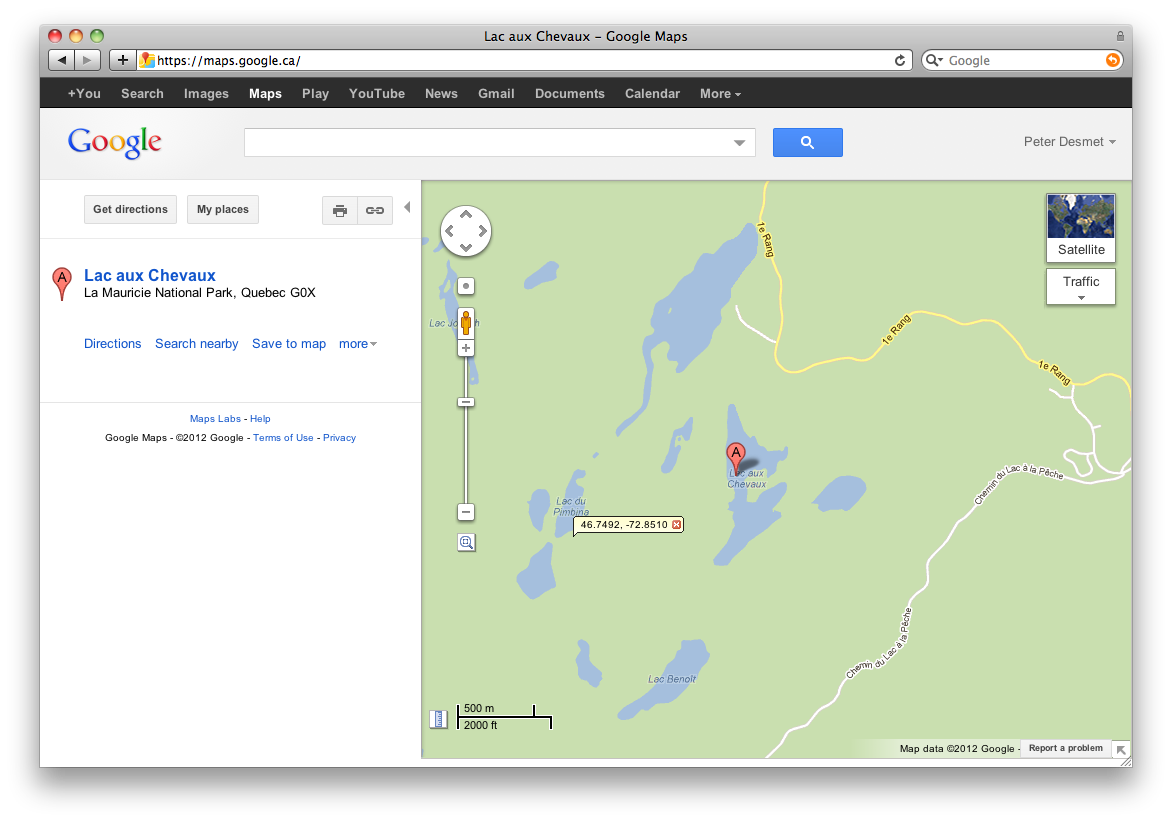 My places
Google Maps Labs
LatLng Marker
Right-click and‘Drop LatLng Marker’
(activate in ‘Labs’ first)
Georeferencing workshop - Online resources - 2011.05.21
11
Google Maps – Get coordinates
Canadensys bookmarklet
Click to toggle
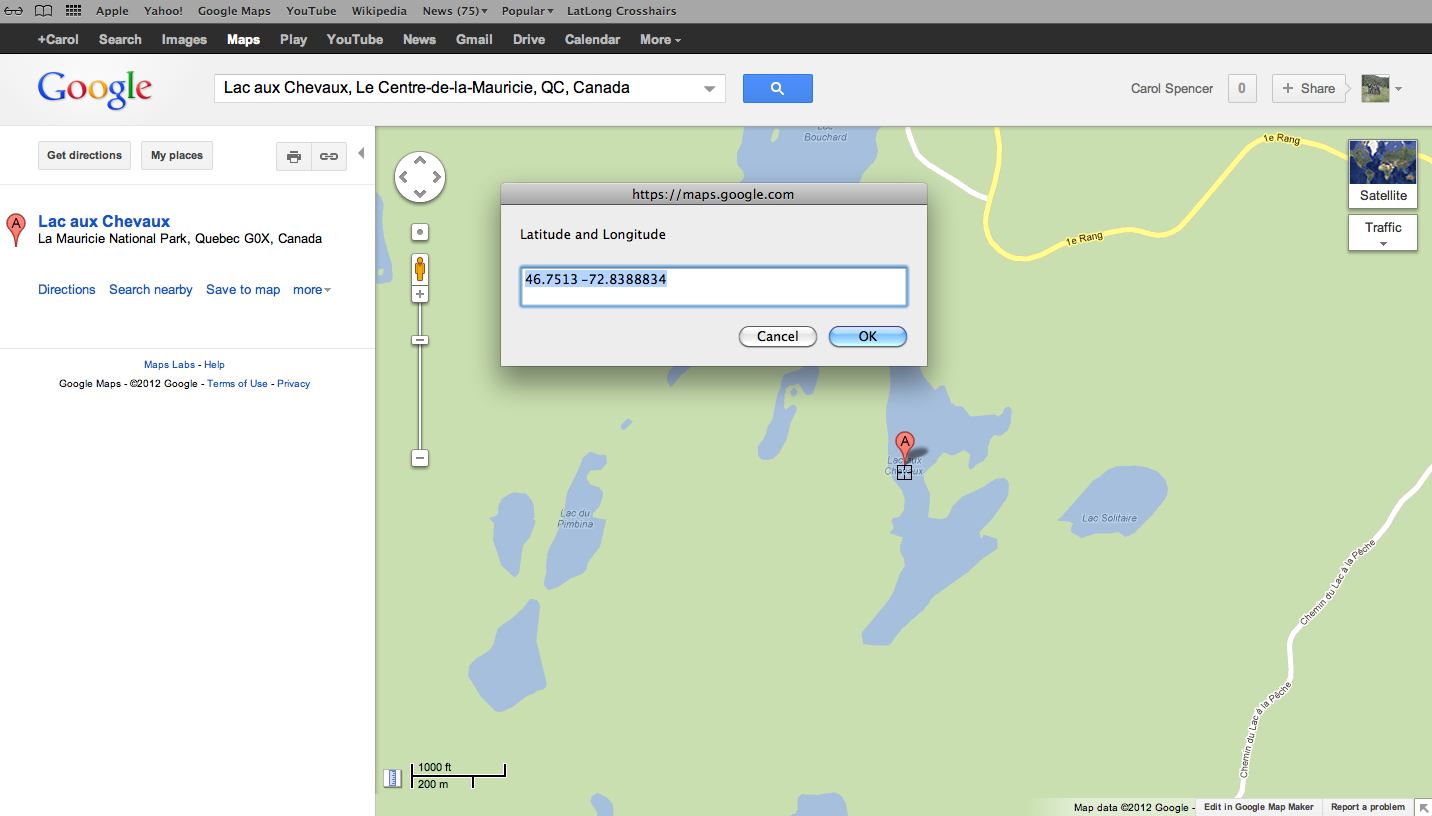 Crosshairs
Pan map to change position
Click to get coordinates
12
Google Maps – Measure extent
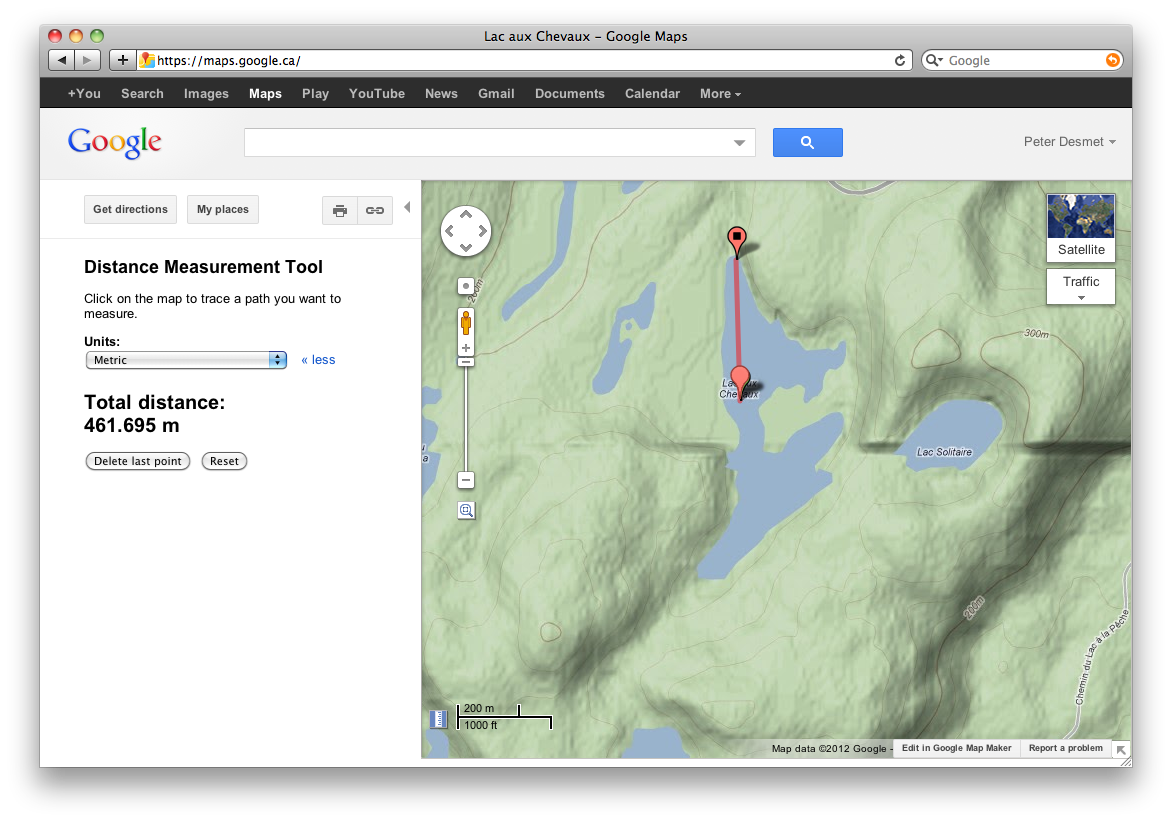 Distance Measurement Tool
(activate in ‘Labs’ first)
Georeferencing workshop - Online resources - 2011.05.21
13
Google Earth
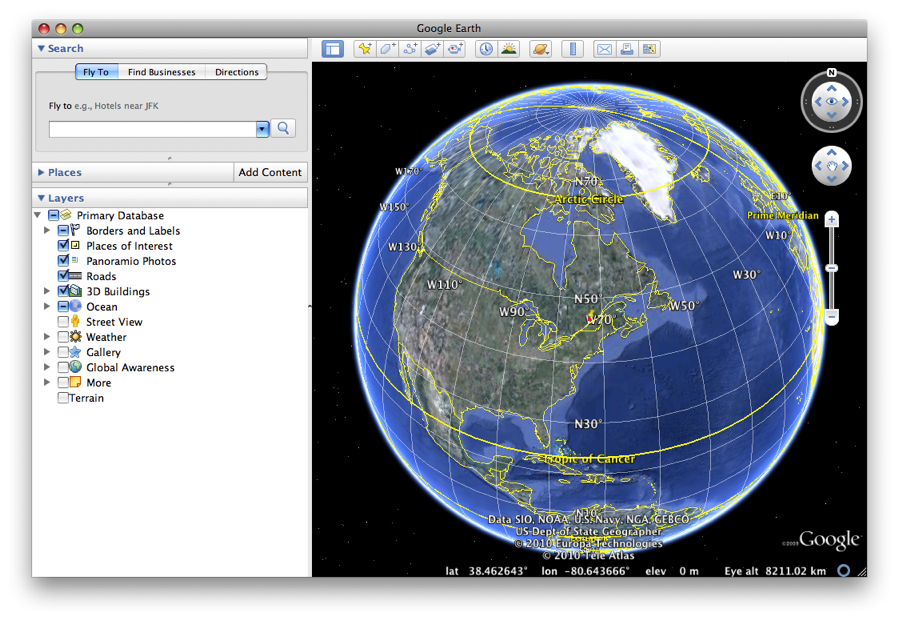 http://earth.google.com
3D globe desktop application
Same data as Google Maps
Datum: WGS84
No map or terrain view
Similar functionalities as Google Maps
Search more limited than Google Maps (no suggestions)
Right-click and choose ‘Get Info’ for coordinates
Use ruler to measure extent
Several coordinate formats
Numerous information layers (format: kml)
14
ACME Mapper
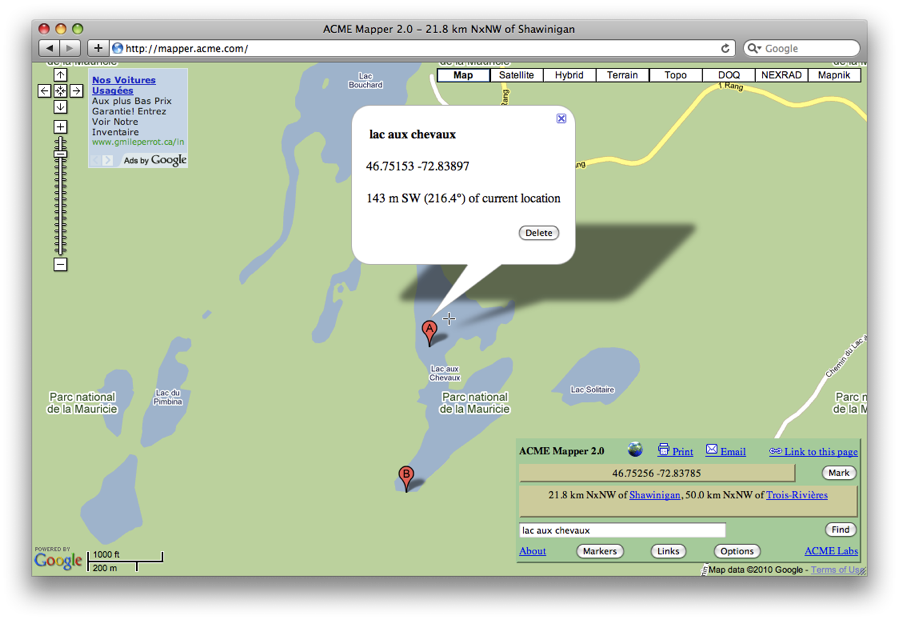 http://mapper.acme.com/
Google Maps interface
Datum: WGS84 (& NAD27)
Map, satellite, hybrid and terrain
Topo, DOQ, NEXRAD and Mapnik
Free text search not dependent on zoom level
Markers cannot be moved, but new markers can be placed at crosshairs (click ‘Mark’)
Several coordinate formats for each marker + heading and distance from crosshairs
Saves all markers automatically
15
GEOnet Names Server (GNS)
http://earth-info.nga.mil/gns/html/
Worldwide data from NGA andUS BGN
NIMA = National Imagery andMapping Agency
Datum: WGS84
Degrees minutes seconds,precision to nearest minute
Feature type
Used as a source for many gazetteers
For US data, use Geographic Names Information System (GNIS): http://geonames.usgs.gov/pls/gnispublic/
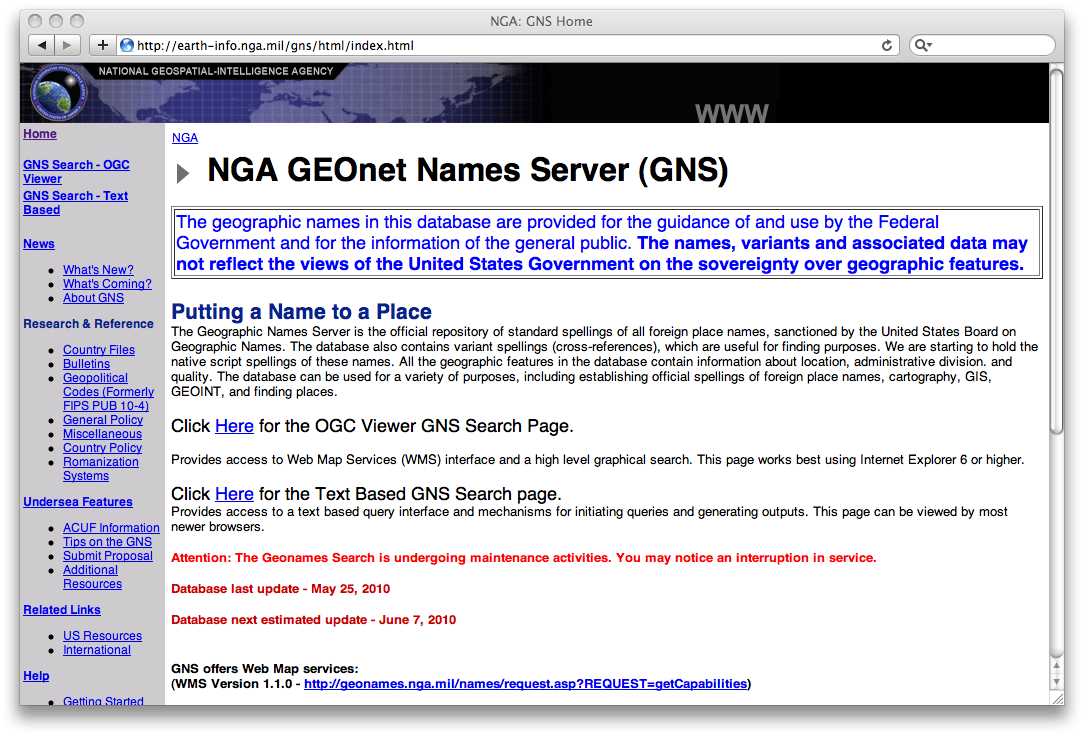 16
[Speaker Notes: GNS: GeoNet Names Server
NGA: National Geospatial-Intelligence Agency
US BGN: US Board on Geographic Names]
Falling Rain
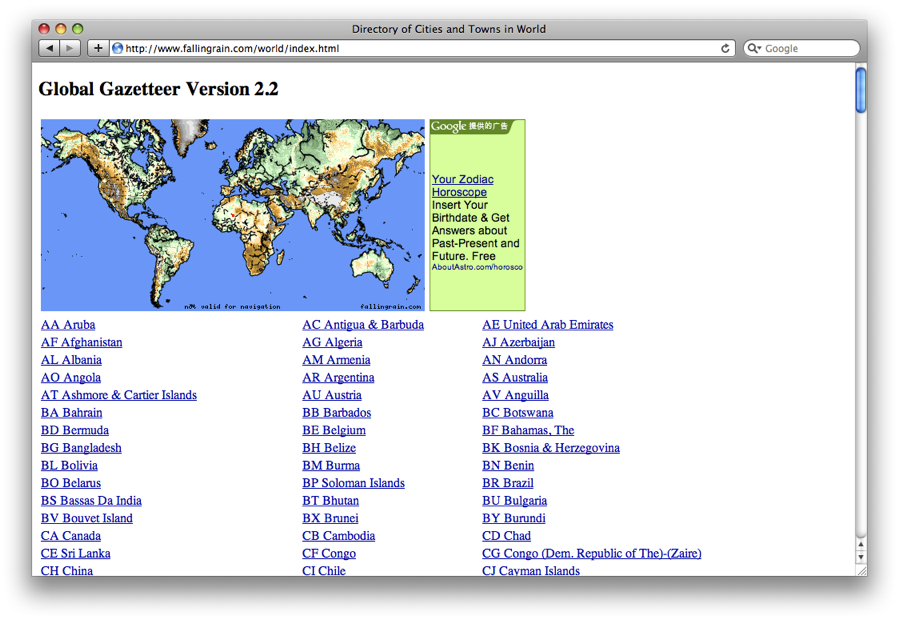 http://www.fallingrain.com
Worldwide gazetteer for citiesand towns
Great for hard to find localities,especially outside US
Datum: WGS84
Degrees minutes (seconds), based on NIMA
Browse to find locality (no search)
Provides hierarchy, alternative names, topo maps, altitude, weather information and location of nearby towns in nautical miles (nm). Use Georef. Calc. to translate nm into kilometers.
Example: Qaryeh-ye Gol`alam, Velayat-e Lowgar, AF
17
Getty Thesaurus of Geographic Names (TGN)
http://bit.ly/Getty-TGN
Worldwide gazetteer byThe Getty
Useful for finding alternativeand old names
Feature types
Geographical hierarchy
Degrees minutes or no coordinates! Use recent name and search in Google Maps
Example: New Amsterdam, US
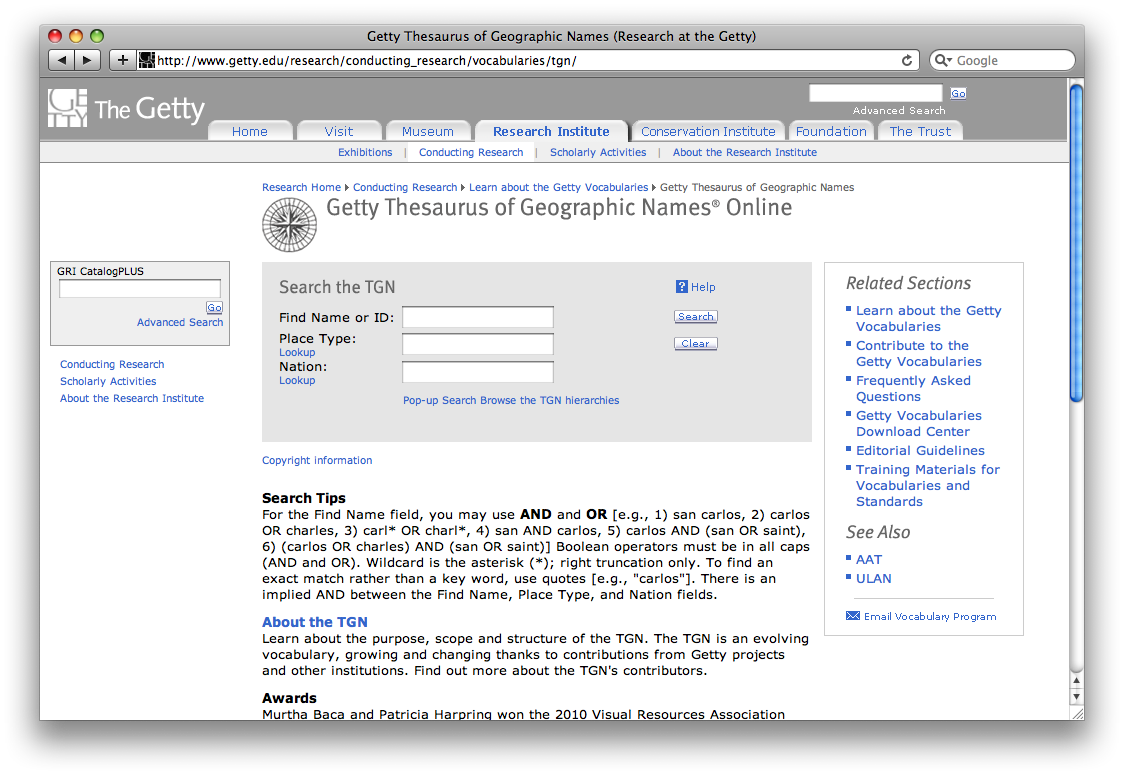 18
FuzzyG – JRC Fuzzy Gazetteer
http://dma.jrc.it/services/fuzzyg/
Worldwide gazetteer designed for bad spelling.
Useful for finding alternative, doubtful spelling and old names
Feature types, by continent
Degrees minutes or no coordinates
Use recent name and then search in Google Maps
Example: Narobi instead of Nairobi, Africa
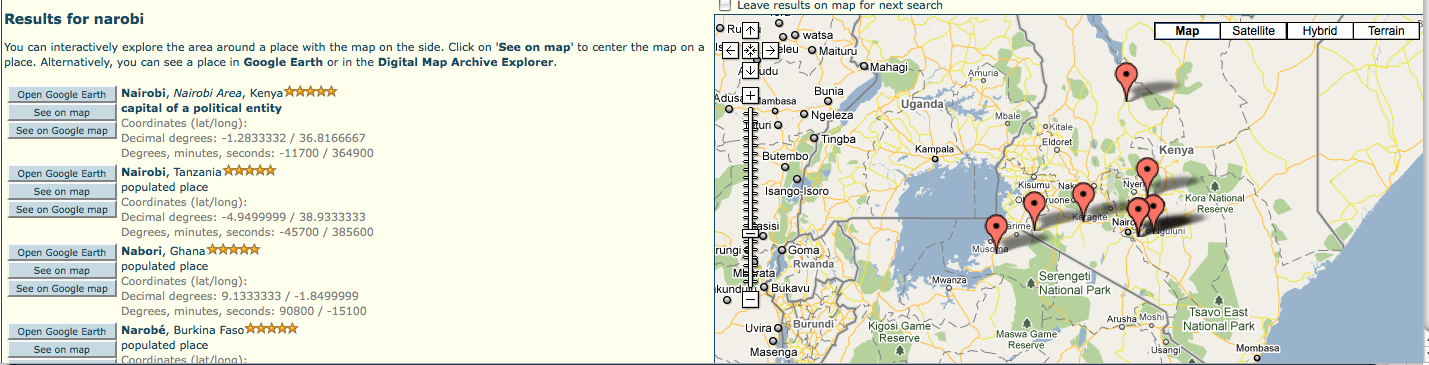 19
UTM & MTM
UTM = Universal Tranverse Mercator
Divides earth in 60 UTM zones = 6 degrees per zone
Datum: WGS84 and others
Notation: Zone Easting Northing = 17N 630084 4833438
Zone includes hemisphere (17N) or latitude band (17T): MGRS
Default extent: 30m (if recorded with GPS receiver)
http://www.dmap.co.uk/utmworld.htm
UTM Calculator:  http://bit.ly/bdxn37
MTM = Modified Tranverse Mercator
Used in Canada: zones are 3 degrees, different codes, false easting and scale, etc.
UTM/MTM Calculator: http://bit.ly/utmmtm
20
Public Land Survey System (PLSS)
Mainly used in the West, Midwest and some Southern states in the US
Uses Township-Range-Section (TRS):T13N-R14E-S15, Arizona, Coconino County
Graphical Locator: http://www.esg.montana.edu/gl/
Translates TRS in decimal degrees
Datum: NAD27
Determine state and meridian:http://bit.ly/bSouTw
For extents: http://manisnet.org/GeorefGuide.html
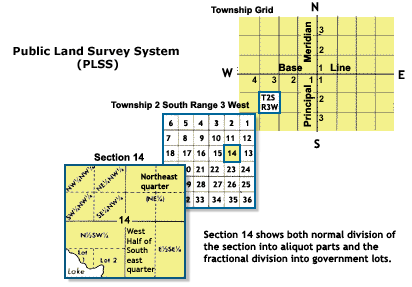 21
Other tools
Wikimedia Commons Atlas of the World –
An organized and commented collection of geographical, political, and historical maps
Statoids: http://www.statoids.com/
Information about administrative divisions (provinces, counties) and their history, area, population, codes, etc.
No coordinates!
Similar: CIA World Factbook http://bit.ly/dDtT1i
GPS Visualizer: http://www.gpsvisualizer.com/
Use to translate a file with coordinates into kml or a picture
Similar: http://www.simplemappr.net/ for publications
See http://bit.ly/herpnet-georef-resources for more…
22
Other tools: CartoDB
http://cartodb.com
Online geospatial database by Vizzuality
Useful for visualizing your data
Drag and drop CSV upload
Easy customization of your map
Share and embed your map
Powerful development tools
Free account = 5 tables / 5MB of data
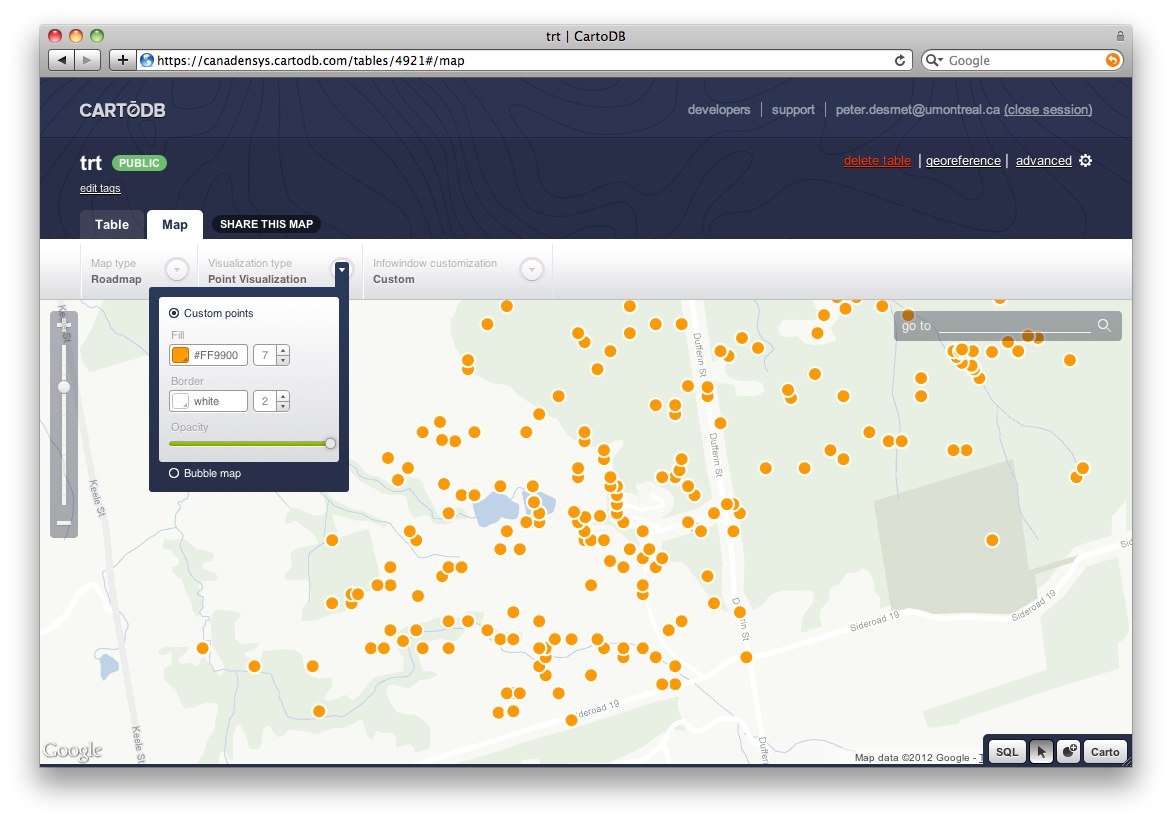 23
Links
Google Maps: 	maps.google.com
LatLong crosshairs: 	www.canadensys.net/latlong-crosshairs
Hard to find localities:	www.fallingrain.com
Old & alt. names:	bit.ly/Getty-TGN
UTM map:	www.dmap.co.uk/utmworld.htm
UTM calculator:	bit.ly/bdxn37
Other tools:	bit.ly/herpnet-georef-resources
24